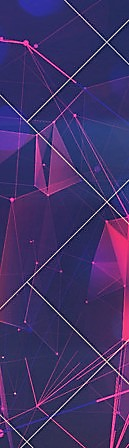 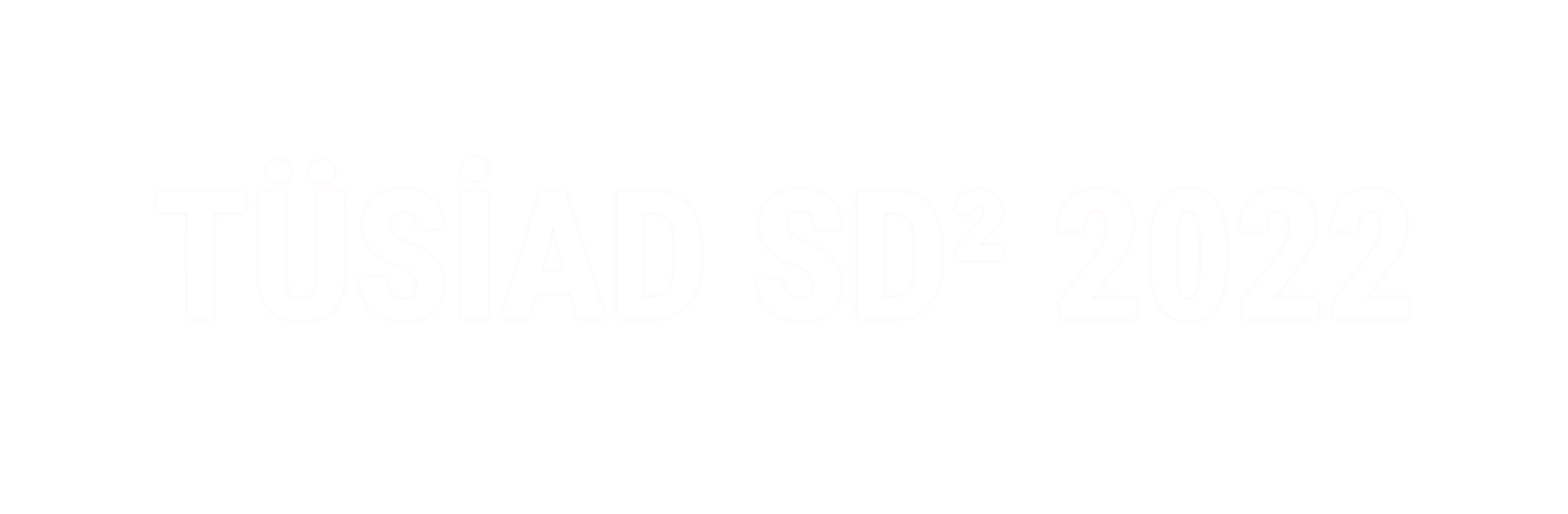 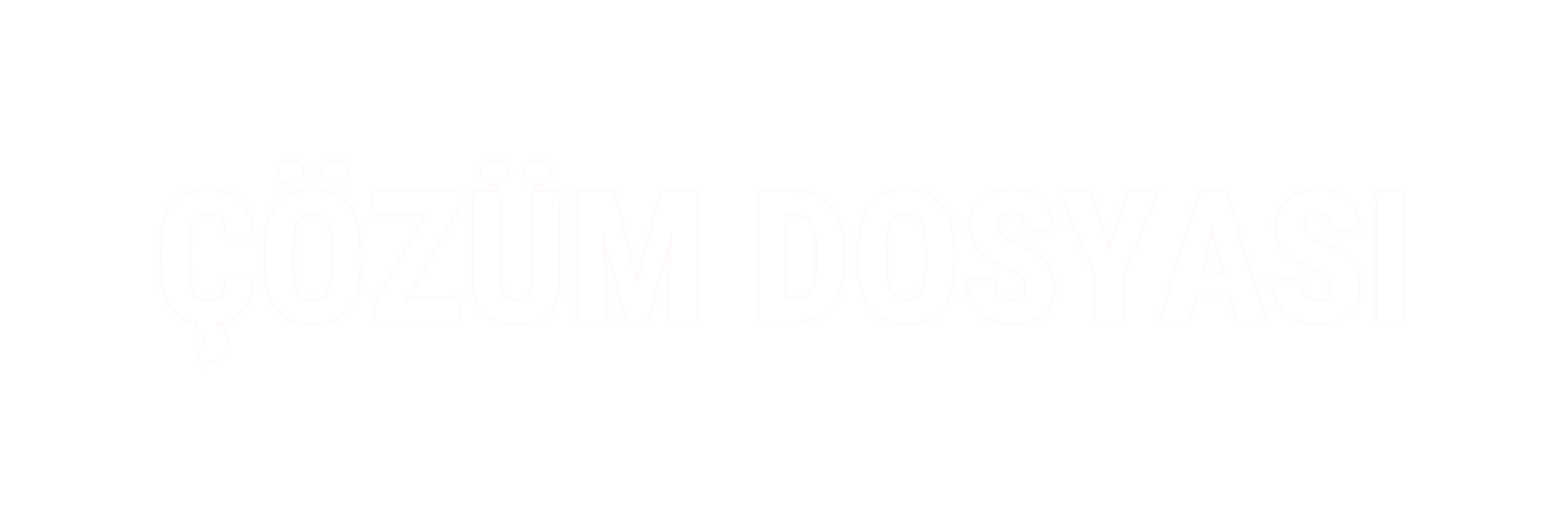 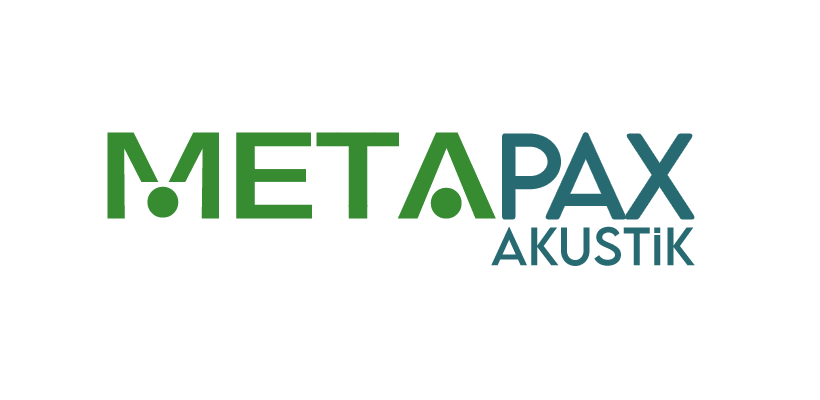 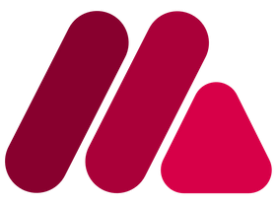 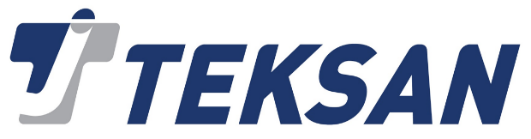 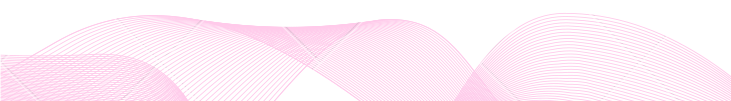 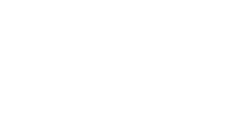 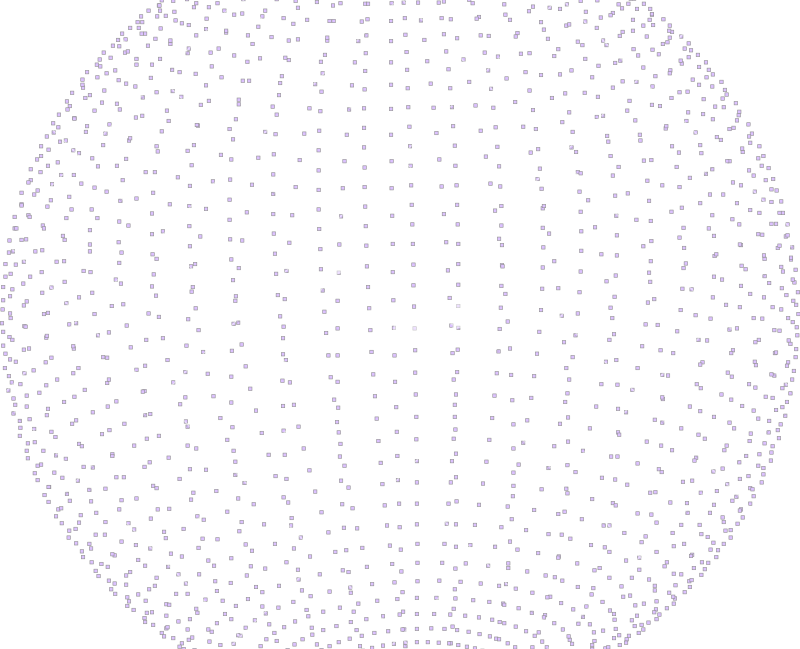 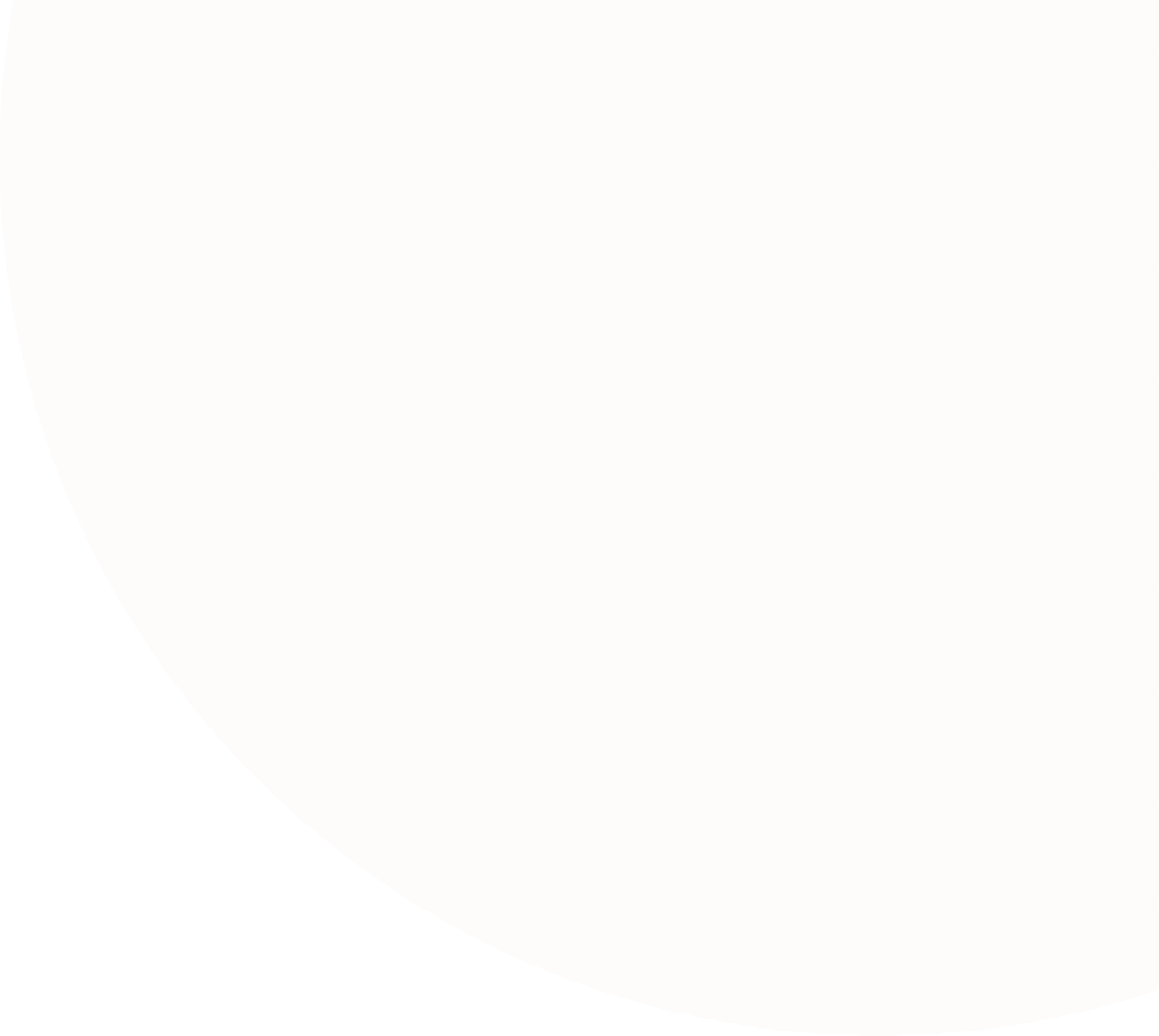 Firma Tanıtımı
Teknoloji Kullanıcısı
Teksan




 Teknoloji Tedarikçisi
 Metapax & Miltron
Kesintisiz enerji çözümleri üreten bir mühendislik ve teknoloji şirketi olan Teksan, dizel jeneratörler üreterek başladığı yolculuğuna doğalgazlı ve biyogazlı jeneratör setleri, yüzde 90 enerji verimliliği sağlayan kojenerasyon ve trijenerasyon sistemleri, mobil aydınlatma kuleleri, hibrit güç sistemleri, biyogaz çözümleri ve mikrogrid sistemleri ile devam etmektedir. Ayrıca kiralıkmobil jeneratör ürün ailesi ile kurumsal kiralamalar için de ideal çözümler sunmaktadır. Müşterilerin ihtiyaçlarına öncelik veren terzi işi üretim yaklaşımıyla geliştirilen projeye özel ürünler ile ulusal ve uluslararası pek çok dev projenin çözüm ortağı konumundadır. Zorlu arazi koşulları, değişken hava şartları hatta deprem gibi yıkıcı doğa olayları karşısında sorunsuz çalışan kesintisiz güç çözümleri ile dünya çapında inşaat, telekomünikasyon, veri merkezi, otel, alışveriş merkezi, lüks konut projeleri, süpermarket zincirleri, spor tesisleri, madenler, hastaneler, araştırma merkezleri ve sanayi tesisleri gibi pek çok projede tercih edilmektedir.
Akustik teknolojileri, sistemler ve çözümler/Yazılım Rekabette avantaj sağlayan ana / öz yetkinlikleri (en iyi olduğu alanlar): Yenilikçi çözümleri bilimsel temel ile hızla değerlendirip endüstri problemlerine uygulayabilme. Yazılım ve test hizmetlerinde müşteri ihtiyaçlarına cevap verecek çözümler geliştirme. Yeni nesil çevresi akustik malzeme ve teknolojileri geliştirerek düşük maliyetli, çevreci, sürdürülebilir ve yüksek performanslı çözümler üretmek. Müşterilerin ihtiyaçları doğrultusunda özelleştirilmiş güncel teknolojilerin kullanıldığı yazılımlar geliştirmek gelecek vizyonu arasındadır.
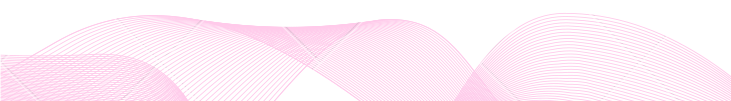 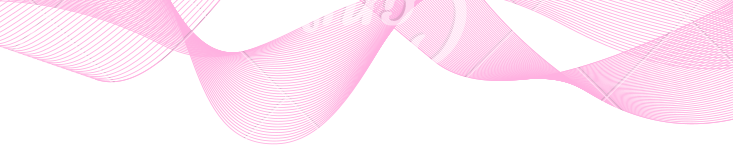 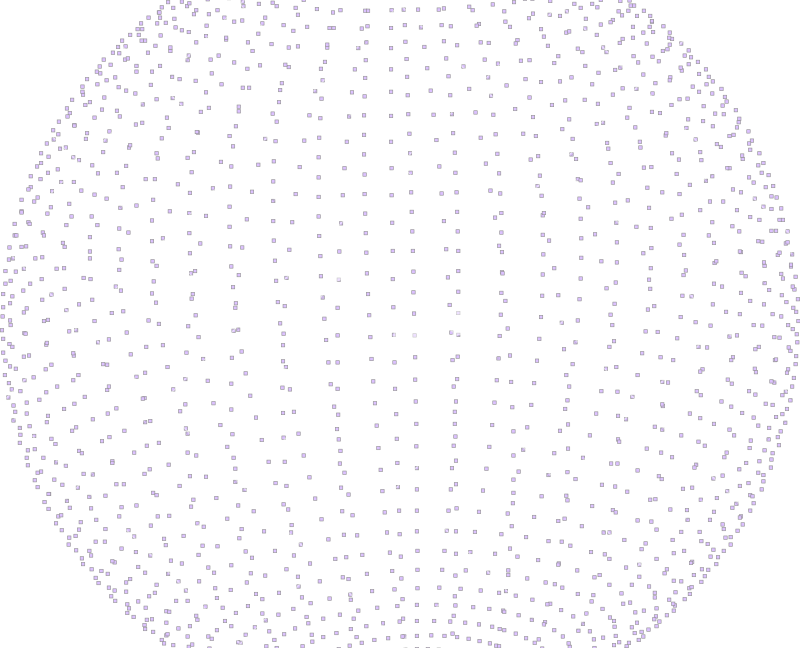 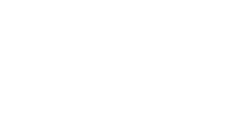 ÇAĞRI
Tanklarda Akustik Analiz İle Kaçak Tespiti Yapılması
Teksan         Makine İmalat
Levha saclardan üretilen yakıt tanklarında imalat sonrası kalite kontrol işleminde kaçak tespitleri tankın basınçlandırılması ve personelin köpük ile kontrolüyle yapılmaktadır. 
 Kaçak noktalarının akustik olarak tespitinde hava kaçaklarının oluşturduğu frekansların ayrıştırılarak imalat ortamında tespit edilmesi, kaçak noktasının da kamera ile ürün üzerinde gösterilmesi hedeflenmektedir.
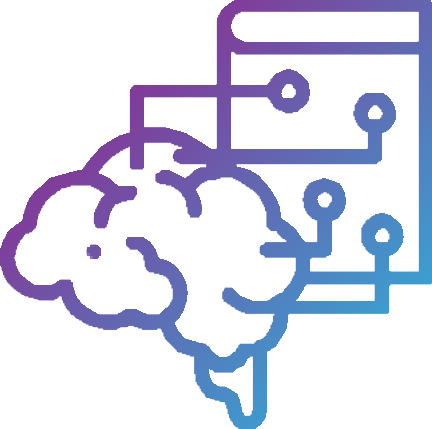 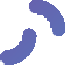 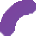 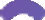 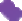 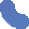 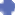 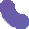 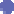 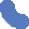 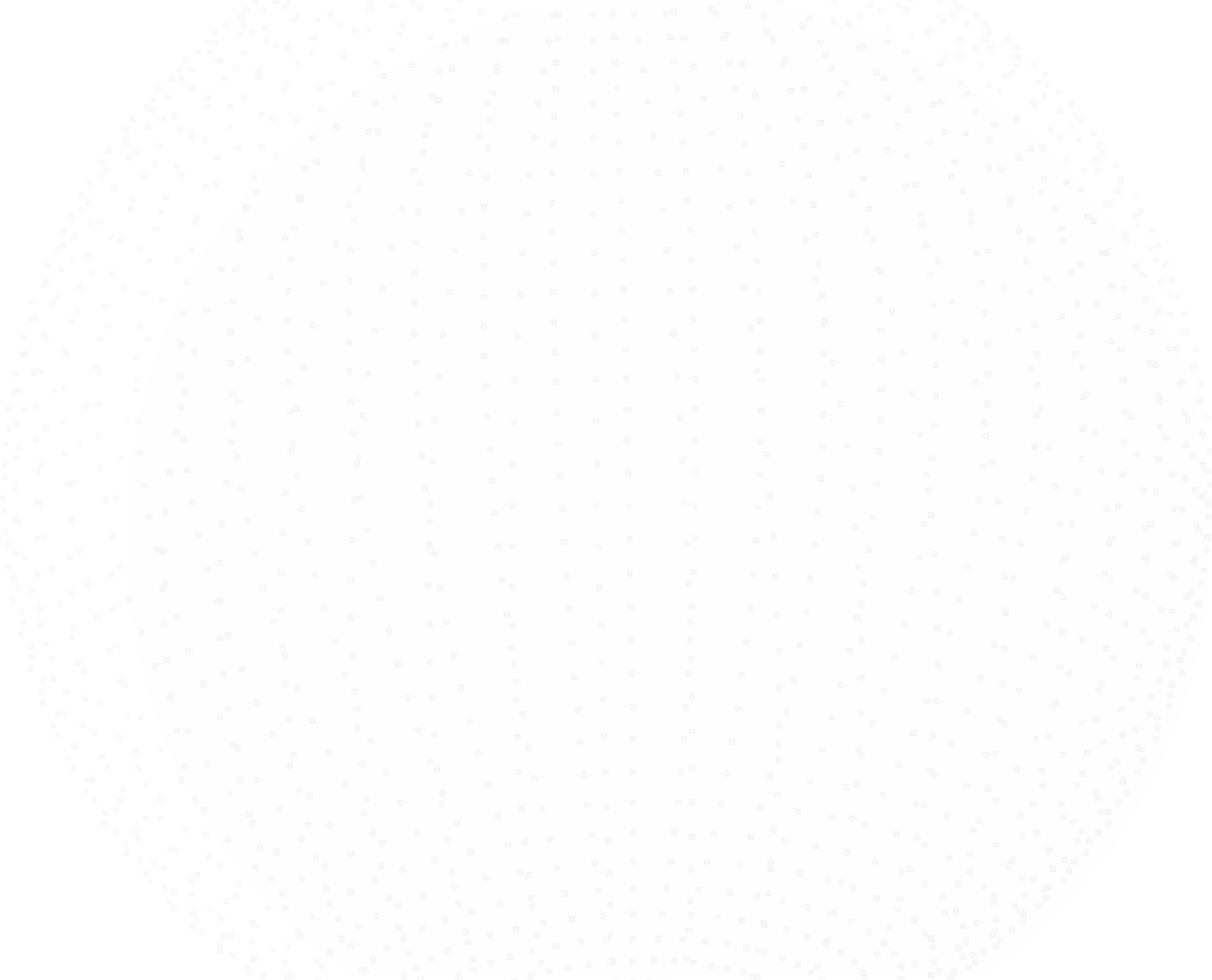 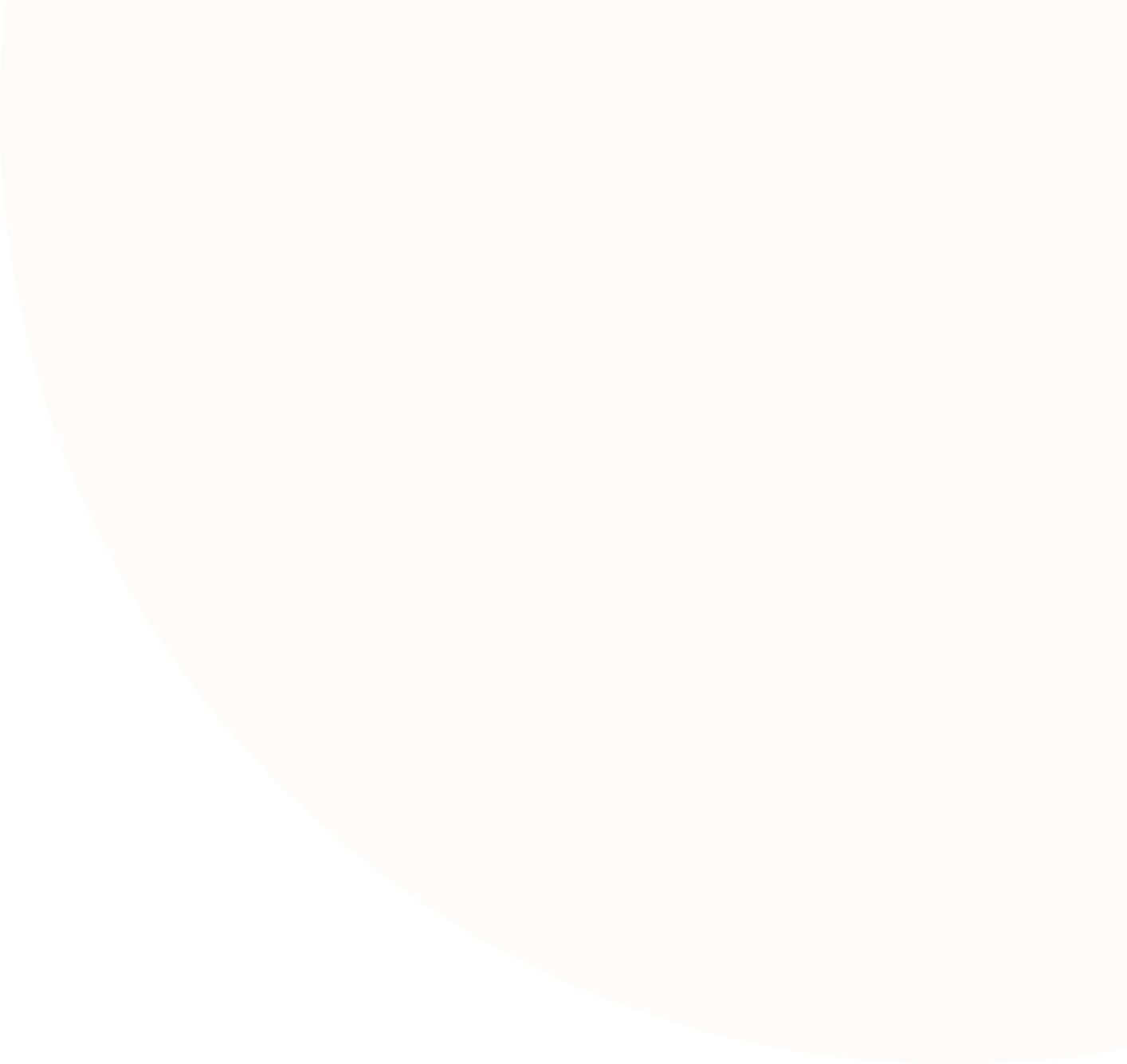 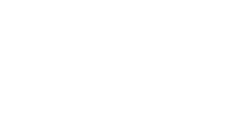 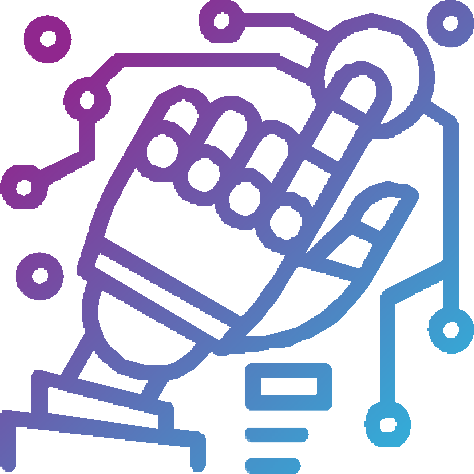 Beklenti
Tedarikçi Özellikleri
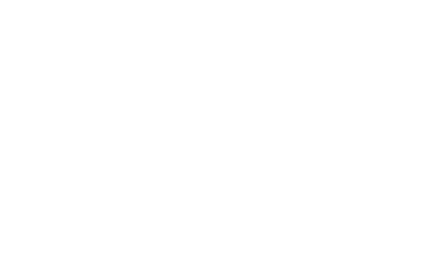 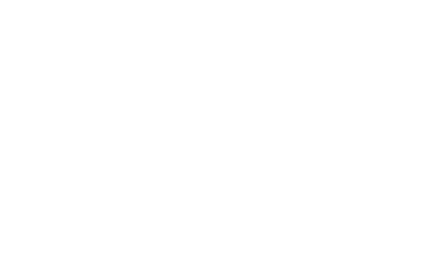 Teknoloji Tedarikçisinin yerinde tüm kullanılan tankların çeşitli kaçak frekanslarını öğrenip, bunları tüm ortam gürültülerinden ayrıştırabilmesi beklenmektedir. 
Bununla beraber kaçak noktasının yönlü tespitini yapıp test yapılan ürün üzerinde çift taraflı olarak (ürünün hem alt hem üst noktasında kaynak alanları mevcuttur.) kamera görüntüsü üzerinde kaçak noktasını göstermesi beklenmektedir.
Teknoloji Tedarikçisinin akustik analiz ve yazılım konularında tecrübe sahibi olması, tercihen daha önce kaçak kontrolünde çalışmış olması beklenmektedir.
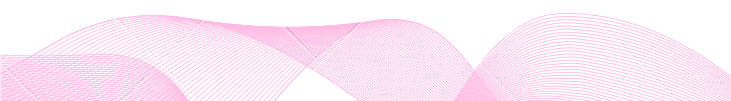 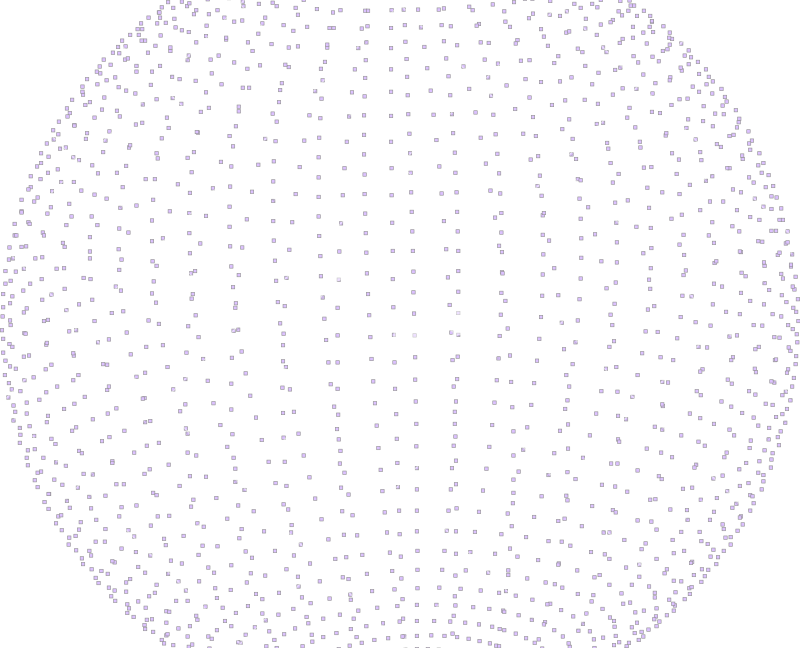 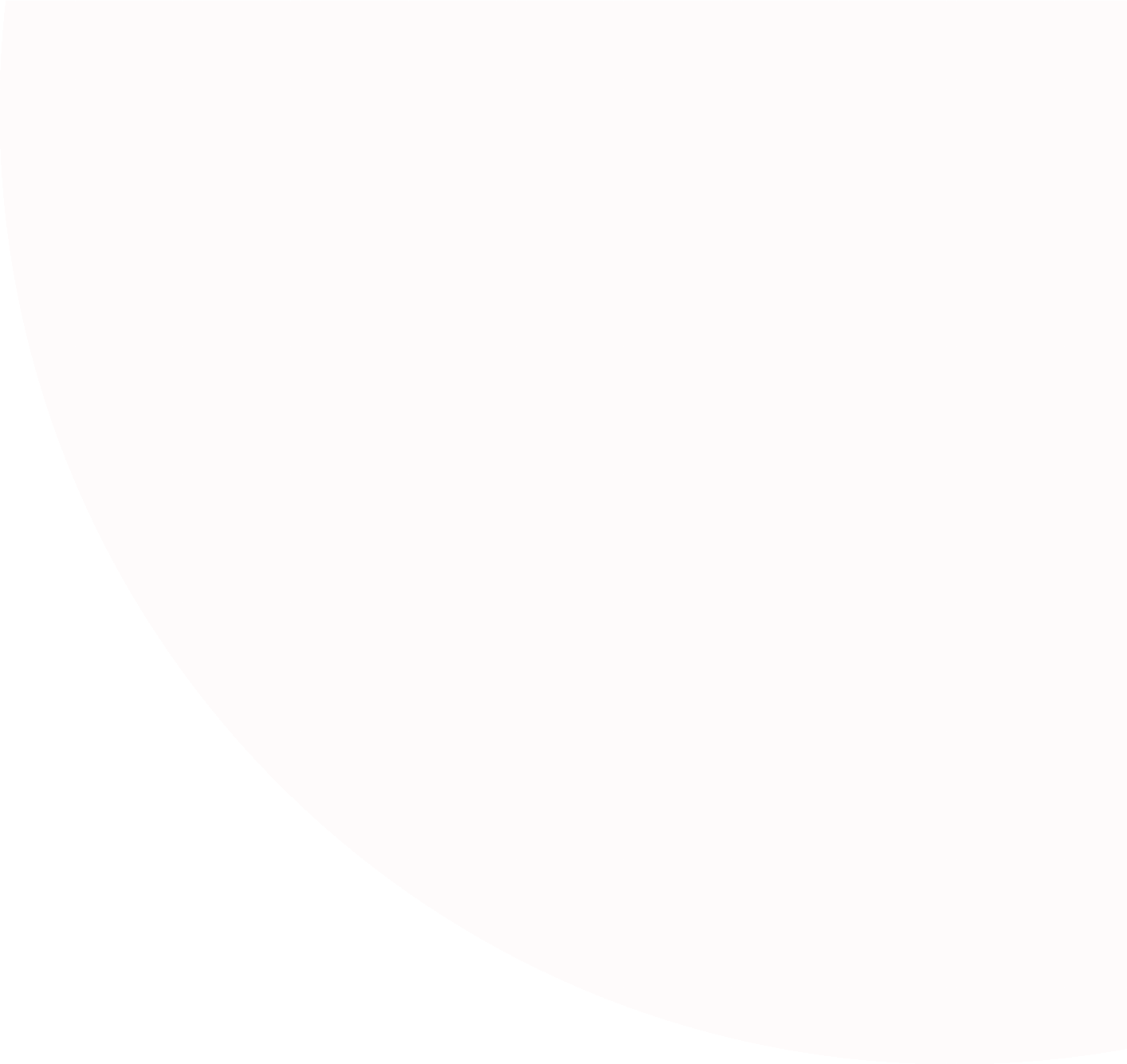 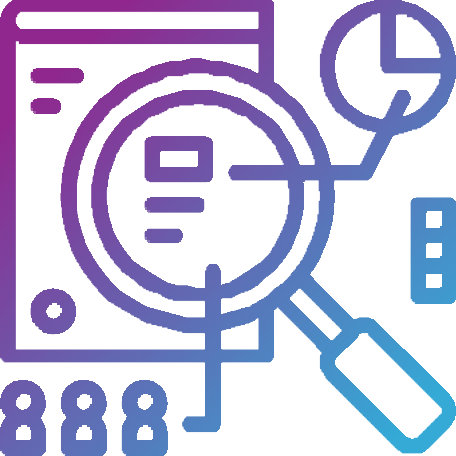 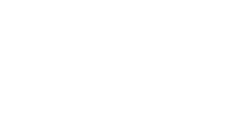 Çözüm Dosyası
Dijital	Dönüşüm	Teknoloji	Alanı
Çözümün	Konusu	ve	Hedefleri
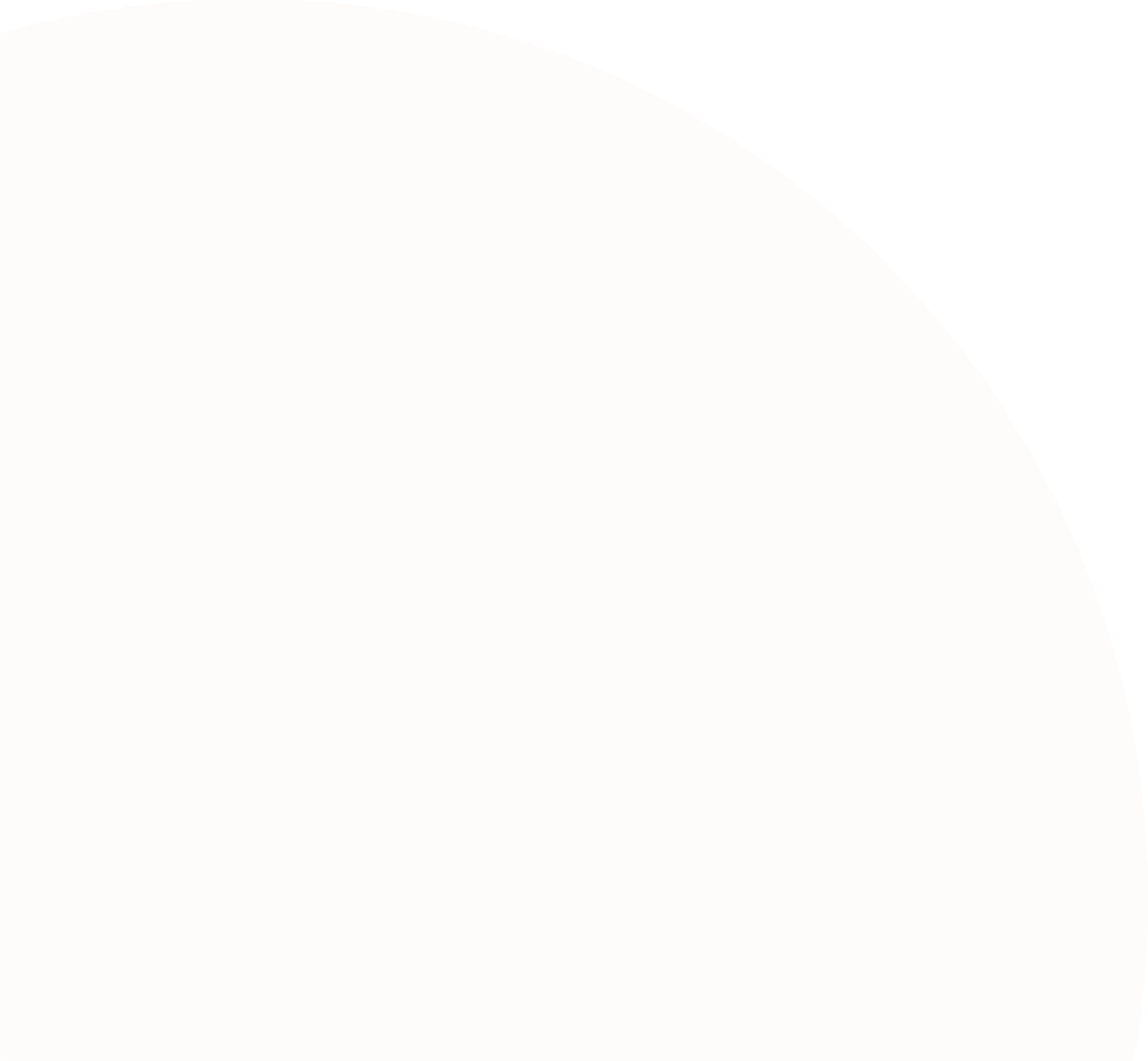 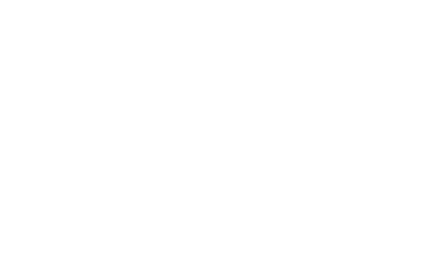 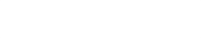 •Sensörler
Çözüm, yüksek frekanslı akustik dalgaları kullanılarak kapalı kaplar, basınç tankları, sıvı ve gaz içeren tanklar ve benzer yapılarda üretim kaynaklı (montaj, kaynak problemleri, vb.) hataları düşük maliyetle, hızlı ve yüksek hassasiyetle tespit etmeyi amaçlayan bir teknolojidir. Çözüm ile tamamıyla operatör tarafından işçilik ile yapılan ve sınırlı veri ile kaydı tutulan bir kalite işlemi, yazılım ve donanım içeren bir çözüm ile otomatikleştirilecek, bunun yanında test verilerinin saklanması ile sanal bir veri tabanı oluşturularak sürdürülebilir ve firmanın toplam kalite yönetiminde kullanılabilir bir sistem ile kalitede dijital dönüşüme öncülük edilecektir.
Ön	Görülen	Gerçekleşme	Süresi
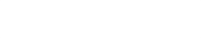 1-1.5 yıl
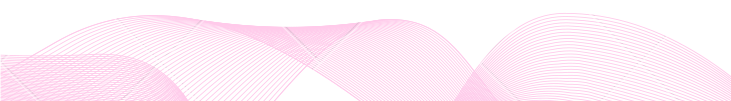 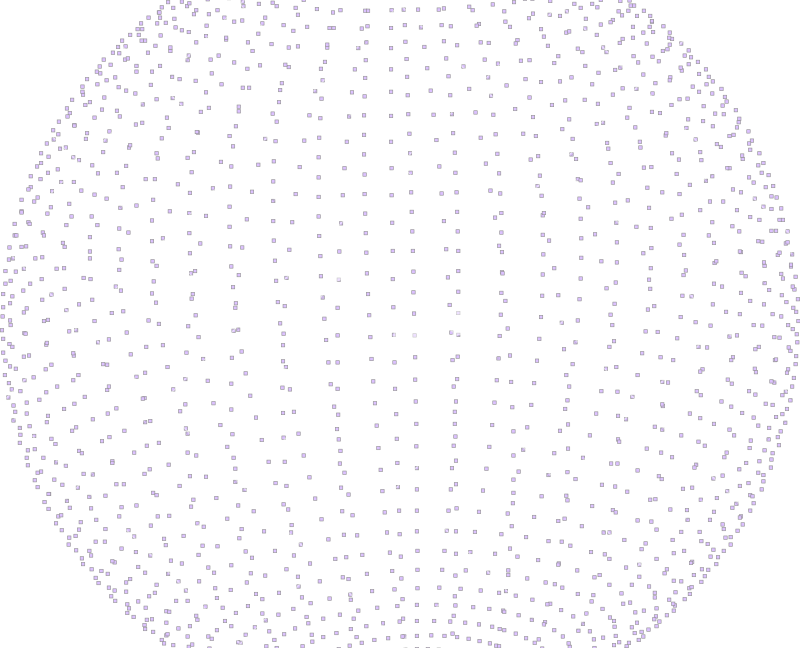 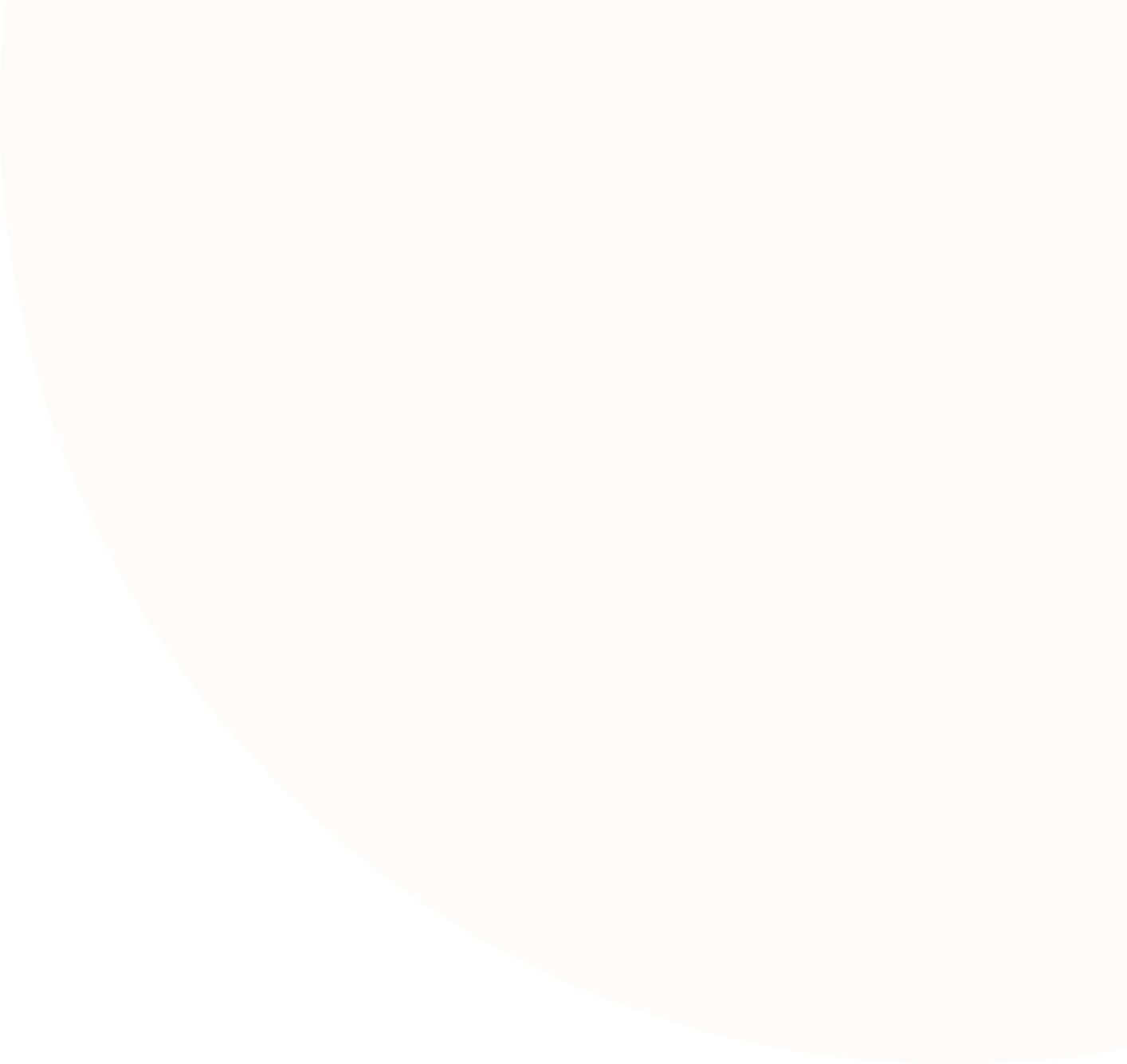 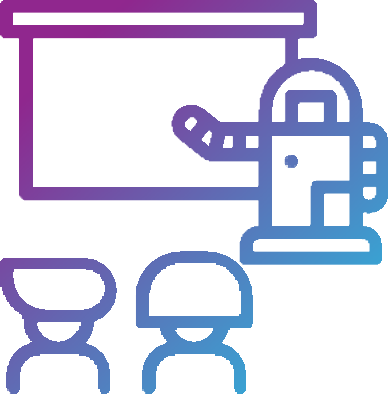 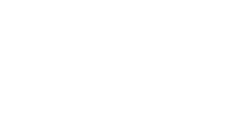 Projenin Anahtar  Performans Göstergeleri (KPI)
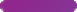 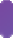 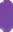 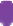 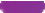 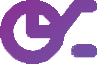 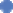 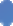 Tanklarda üretim sonrası kaçakların boyut tip ve konum verilerinin ve hata gerçekleşme yüzdelerinin çıkarılması 
Önerilen sistem benzeri bir ses kaynağı ve akustik kamera yardımıyla akustik kaçak tespiti ön testlerinin yapılması ve sonlu elemanlar analizi yöntemi ile benzetim çalışmaları yapılması 
Sistem donanım yazılım ve performans gereksinimlerinin kesinleştirilmesi ve prototip sistem tedariki ve montajının yapılması 
Otomatik tespit yazılımının geliştirilmesi 
Prototip sistem ürün seviyesi testlerinin tamamlanması
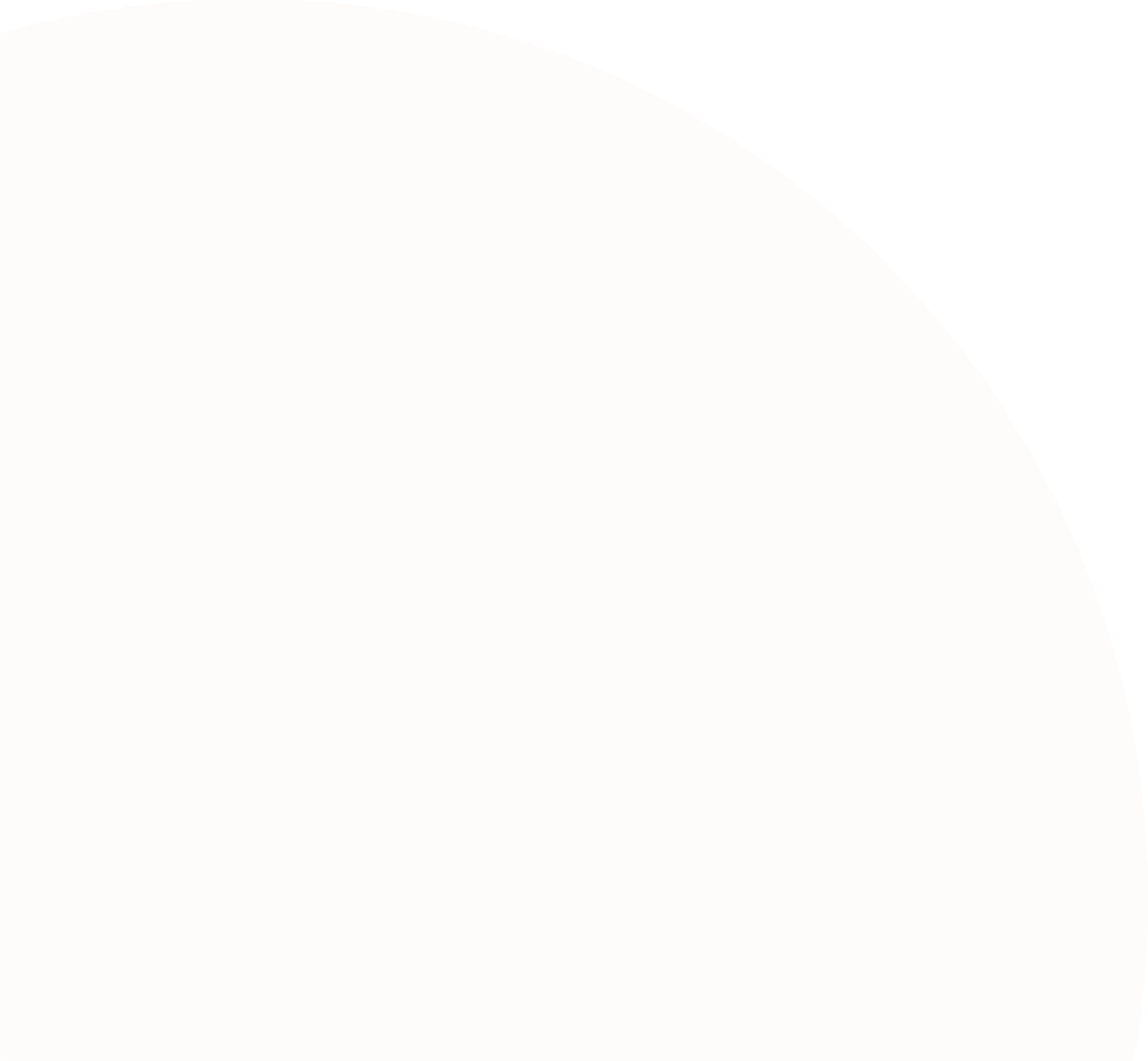 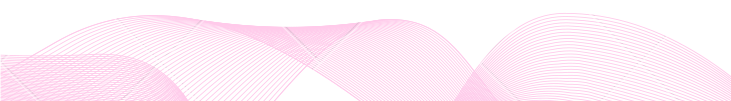 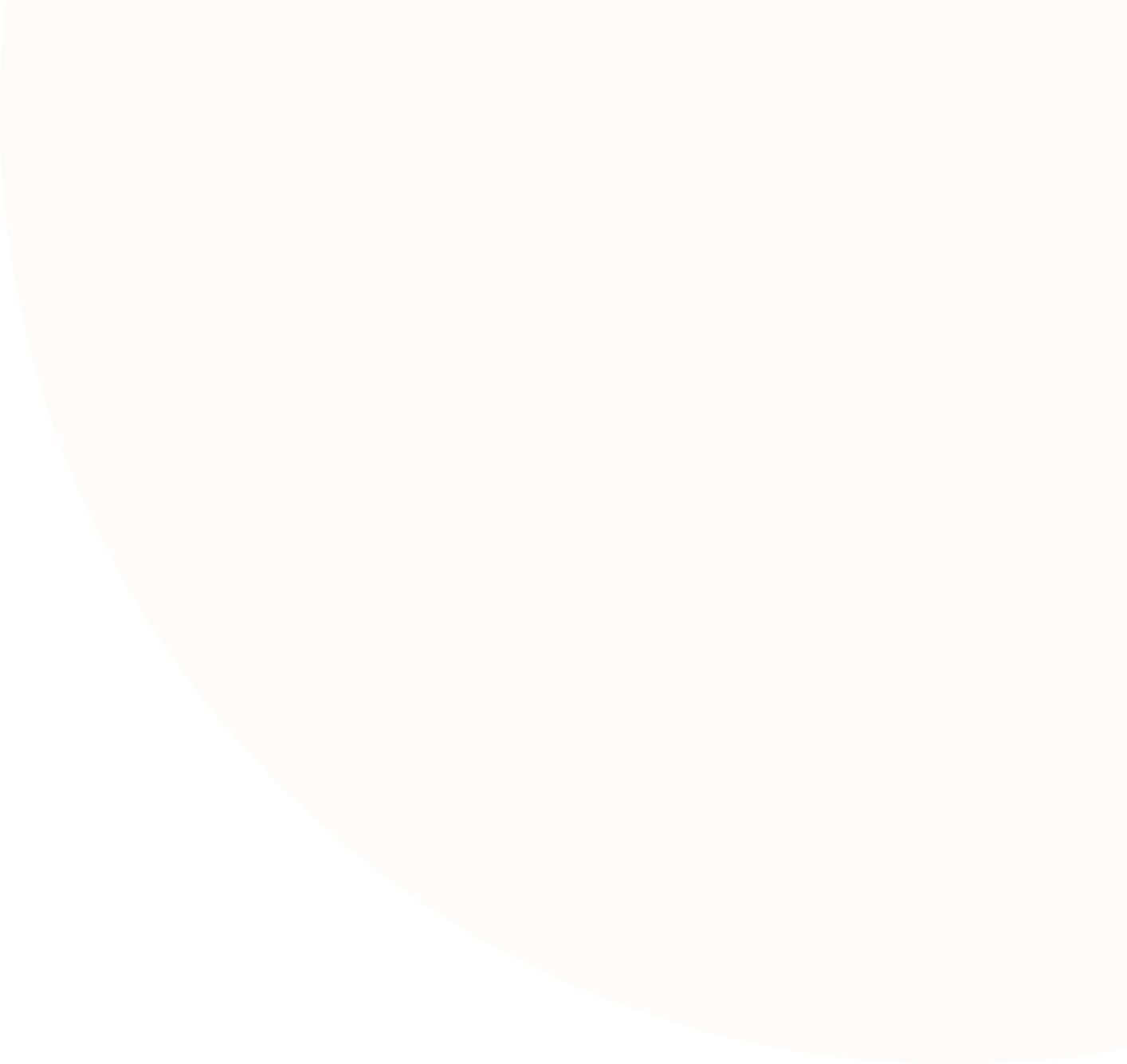 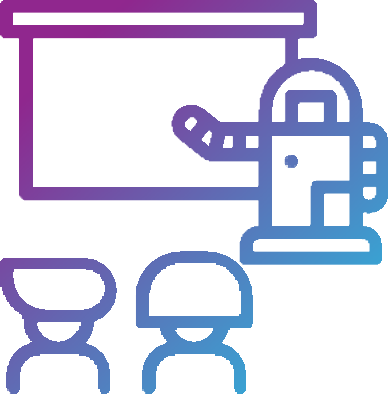 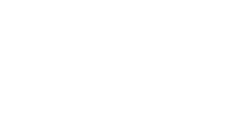 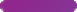 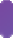 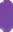 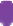 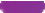 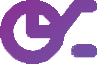 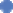 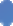 TEŞEKKÜRLER tusiadsd2.org
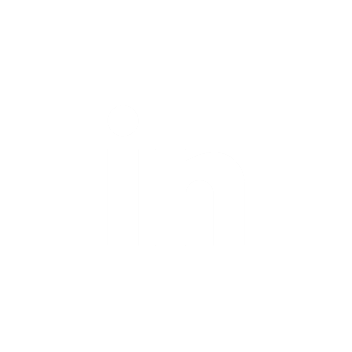 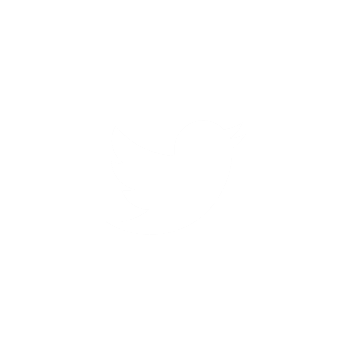 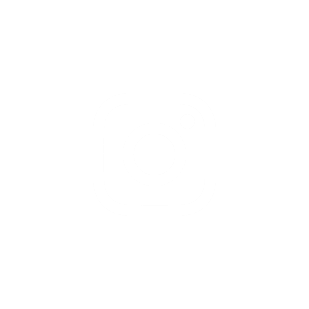 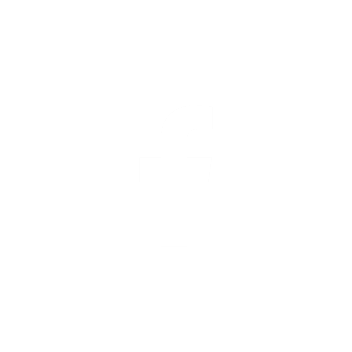 @TÜSİAD SD2
@TUSIADSD2
@TUSIADSD2
@TUSIADSD2
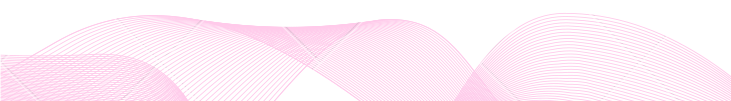